LAUNCHING PRESENTATION
Add your subtitle here
Donec nisi nibh, dignissim mollis egestas non, egestas ac orci. Suspendisse condimentum felis ut faucibus ullamcorper. Ut efficitur neque ut ante feugiat mattis. Ut et nibh imperdiet,
Lorem ipsum dolor sit amet, consectetur adipiscing elit, sed do eiusmod tempor incididunt ut labore et dolore magna aliqua. Ut enim ad minim veniam, quis nostrud
ADDYOUR TEXT HERE
MISSION
Add your subtitle here
Lorem ipsum dolor sit amet, consectetur adipiscing elit, sed do eiusmod tempor incididunt ut labore et dolore magna aliqua. Ut enim ad minim veniam, quis nostrud
ADDYOUR TEXT HERE
Add your subtitle here
VISION
LIST SLIDE
Add your subtitle
Add your subtitle
Add your subtitle
01
04
Lorem ipsum dolor sit amet, consectetur adipiscing elit.
Lorem ipsum dolor sit amet, consectetur adipiscing elit.
Add your subtitle
Add your subtitle
02
05
Lorem ipsum dolor sit amet, consectetur adipiscing elit.
Lorem ipsum dolor sit amet, consectetur adipiscing elit.
Add your subtitle
Add your subtitle
03
06
Lorem ipsum dolor sit amet, consectetur adipiscing elit.
Lorem ipsum dolor sit amet, consectetur adipiscing elit.
WELCOME MESSAGE
Add your subtitle here
Donec nisi nibh, dignissim mollis egestas non, egestas ac orci. Suspendisse condimentum felis ut faucibus ullamcorper. Ut efficitur neque ut ante feugiat mattis.
COMPANY DESCRIPTION
Add subtitle here
Donec nisi nibh, dignissim mollis egestas non, egestas ac orci. Suspendisse condimentum felis ut faucibus ullamcorper.
Add subtitle here
Donec nisi nibh, dignissim mollis egestas non, egestas ac orci. Suspendisse condimentum felis ut faucibus ullamcorper.
OUR SERVICESDESCRIPTION
Lorem ipsum dolor sit amet, consectetur adipiscing elit, sed do eiusmod tempor incididunt ut labore
1 TITLE
2 TITLE
3 TITLE
Lorem ipsum dolor sit amet, consectetur adipiscing elit,
Lorem ipsum dolor sit amet, consectetur adipiscing elit,
Lorem ipsum dolor sit amet, consectetur adipiscing elit,
Lorem ipsum dolor sit amet, consectetur adipiscing elit, sed do eiusmod tempor incididunt ut labore et dolore magna aliqua. Ut enim ad minim veniam, quis nostrud exercitation ullamco laboris nisi ut
OUR SERVICESFEATURED
OPTION 1
OPTION 2
OPTION 3
Lorem ipsum dolor sit amet, consectetur adipiscing elit,
Lorem ipsum dolor sit amet, consectetur adipiscing elit,
Lorem ipsum dolor sit amet, consectetur adipiscing elit,
EVERYONE HAS THE KEY, IT JUST A MATTER OF USING IT
MARKETINGPLANSTRUCTURE
Add subtitle here
Lorem ipsum dolor sit amet, consectetur adipiscing elit, sed do eiusmod tempor incididunt ut labore et dolore magna aliqua. Ut enim ad minim veniam, quis nostrud exercitation ullamco laboris nisi ut aliquip ex
Lorem ipsum dolor sit amet, consectetur adipiscing elit.
1
Fusce purus magna, fau cibus id purus vel, iaculis gravida sem. Nam vitae facilis
BUILDINGOUR MARKET
Add subtitle here
Lorem ipsum dolor sit amet, consectetur adipiscing elit, sed do eiusmod tempor incididunt ut labore et dolore magna aliqua. Ut enim ad minim veniam, quis nostrud exercitation ullamco laboris nisi ut aliquip ex
BUSINESSPROSPECTS
Lorem ipsum dolor sit amet, consectetur adipiscing elit, sed do eiusmod tempor incididunt ut labore et dolore magna aliqua. Ut enim ad minim veniam, quis nostrud exercitation ullamco laboris nisi ut
Lorem ipsum dolor sit amet, consectetur
1
Lorem ipsum dolor sit amet, consectetur
2
Lorem ipsum dolor sit amet, consectetur
3
MONTHLYSALES PROSPECT
Lorem ipsum dolor sit amet, consectetur adipiscing elit, sed do eiusmod tempor incididunt ut labore et dolore magna aliqua. Ut enim ad minim veniam, quis nostrud
Lorem ipsum dolor sit amet, consectetur adipiscing elit, sed do eiusmod tempor incididunt ut labore et dolore magna aliqua. Ut enim ad minim veniam, quis nostrud
3K
OUR PARTNERS
Add your subtitle
Subtitle example
Subtitle example
Lorem ipsum dolor sit amet, consectetur adipiscing elit,
Lorem ipsum dolor sit amet, consectetur adipiscing elit,
Subtitle example
Subtitle example
Lorem ipsum dolor sit amet, consectetur adipiscing elit,
Lorem ipsum dolor sit amet, consectetur adipiscing elit,
LAUNCHINGPRESENTATIONTEMPLATE
Add subtitle here
Donec nisi nibh, dignissim mollis egestas non, egestas ac orci. Suspendisse condimentum felis ut faucibus ullamcorper.
01
TOPIC ONEADD YOUR SUBTITLE
Lorem ipsum dolor sit amet, consectetur adipiscing elit, sed do eiusmod tempor incididunt ut labore et dolore magna aliqua. Ut enim ad minim veniam, quis nostrud exercitation ullamco laboris nisi ut
TOPIC TWOADD YOUR SUBTITLE
Lorem ipsum dolor sit amet, consectetur adipiscing elit, sed do eiusmod tempor incididunt ut labore et dolore magna aliqua. Ut enim ad minim veniam, quis nostrud exercitation ullamco laboris nisi ut
02
PROTOTYPE & VALIDATION
Add subtitle here
Lorem ipsum dolor sit amet, consectetur adipiscing elit, sed do eiusmod tempor incididunt ut labore et dolore magna aliqua. Ut enim ad minim veniam.
Measurement and Control
70%
Client Satisfaction
80%
A SATISFIED CUSTOMER IS THE BEST BUSINESS STRATEGY OF ALL
Michael LeBoeuf-
CHART OURMARKET PAIDTHIS YEAR
Lorem ipsum dolor sit amet, consectetur adipiscing elit, sed do eiusmod tempor incididunt ut labore et dolore magna aliqua.
UPDATINGOUR NEW SYSTEM
Add subtitle here
Lorem ipsum dolor sit amet, consectetur adipiscing elit, sed do eiusmod tempor incididunt ut labore et dolore magna aliqua. Ut enim ad minim veniam, quis nostrud exercitation ullamco laboris nisi ut aliquip ex
RESEARCHBASED MARKET
Lorem ipsum dolor sit amet, consectetur adipiscing elit, sed do eiusmod tempor incididunt ut labore et dolore magna aliqua. Ut enim ad minim veniam, quis nostrud exercitation ullamco laboris nisi ut aliquip ex
MARKETPROFITABILITY
3,000
Lorem ipsum dolor sit amet, consectetur
Lorem ipsum dolor sit amet, consectetur adipiscing elit, sed do eiusmod tempor incididunt ut labore et dolore
35 M
Lorem ipsum dolor sit amet, consectetur
800 $
Lorem ipsum dolor sit amet, consectetur
OUR STRATEGYTO LAUNCHA PRODUCT
Add subtitle here
Donec nisi nibh, dignissim mollis egestas non, egestas ac orci. Suspendisse condimentum felis ut faucibus ullamcorper.
Lorem ipsum dolor sit amet, consectetur adipiscing elit, sed do eiusmod tempor incididunt ut labore et dolore magna aliqua. Ut enim ad minim veniam, quis nostrud
OUR NEWWORKING SPACE
EFFECTIVE STRATEGY
OUR BUSINESSMODEL
Lorem ipsum dolor sit amet, consectetur adipiscing elit, sed do eiusmod tempor incididunt ut labore et dolore magna aliqua. Ut enim ad minim veniam, quis nostrud exercitation ullamco laboris nisi ut
OUR DREAM TEAM
Lorem ipsum dolor sit amet, consectetur adipiscing elit, sed do eiusmod tempor incididunt ut labore et dolore magna aliqua. Ut enim ad minim veniam, quis nostrud exercitation ullamco laboris nisi ut
Name Here
Name Here
Name Here
Lorem ipsum dolor sit amet,
Lorem ipsum dolor sit amet,
Lorem ipsum dolor sit amet,
@account
@account
@account
@account
@account
@account
@account
@account
@account
LAUNCHING EXPENSES AND CAPITALIZATION
Add your subtitle here
Lorem ipsum dolor sit amet, consectetur adipiscing elit. Donec ut tincidunt risus. Quisque aliquam interdum eros, a accumsan lacus. Phasellus molestie id lacus vitae pharetra.
NEW FINANCIAL PLAN202X
Lorem ipsum dolor sit amet, consectetur adipiscing elit, sed do eiusmod tempor incididunt ut labore et dolore
Lorem ipsum dolor sit amet, consectetur adipiscing elit, sed do eiusmod tempor incididunt ut labore et dolore magna aliqua
Lorem ipsum dolor sit amet, consectetur adipiscing elit, sed do eiusmod tempor incididunt ut labore et dolore magna aliqua
01
02
STRENGTHS
Add subtitle here
S
Lorem ipsum dolor sit amet, consectetur adipiscing elit, sed do eiusmod tempor incididunt ut labore et dolore
Add subtitle here
Lorem ipsum dolor sit amet, consectetur adipiscing elit, sed do eiusmod tempor incididunt ut labore et dolore
WEAKNESSES
Add subtitle here
Lorem ipsum dolor sit amet, consectetur adipiscing elit, sed do eiusmod tempor incididunt ut labore et dolore
W
Add subtitle here
Lorem ipsum dolor sit amet, consectetur adipiscing elit, sed do eiusmod tempor incididunt ut labore et dolore
OPPORTUNITIES
Add subtitle here
O
Lorem ipsum dolor sit amet, consectetur adipiscing elit, sed do eiusmod tempor incididunt ut labore et dolore
Add subtitle here
Lorem ipsum dolor sit amet, consectetur adipiscing elit, sed do eiusmod tempor incididunt ut labore et dolore
THREATS
Add subtitle here
T
Lorem ipsum dolor sit amet, consectetur adipiscing elit, sed do eiusmod tempor incididunt ut labore et dolore
Add subtitle here
Lorem ipsum dolor sit amet, consectetur adipiscing elit, sed do eiusmod tempor incididunt ut labore et dolore
SOCIALMEDIAMOCKUP
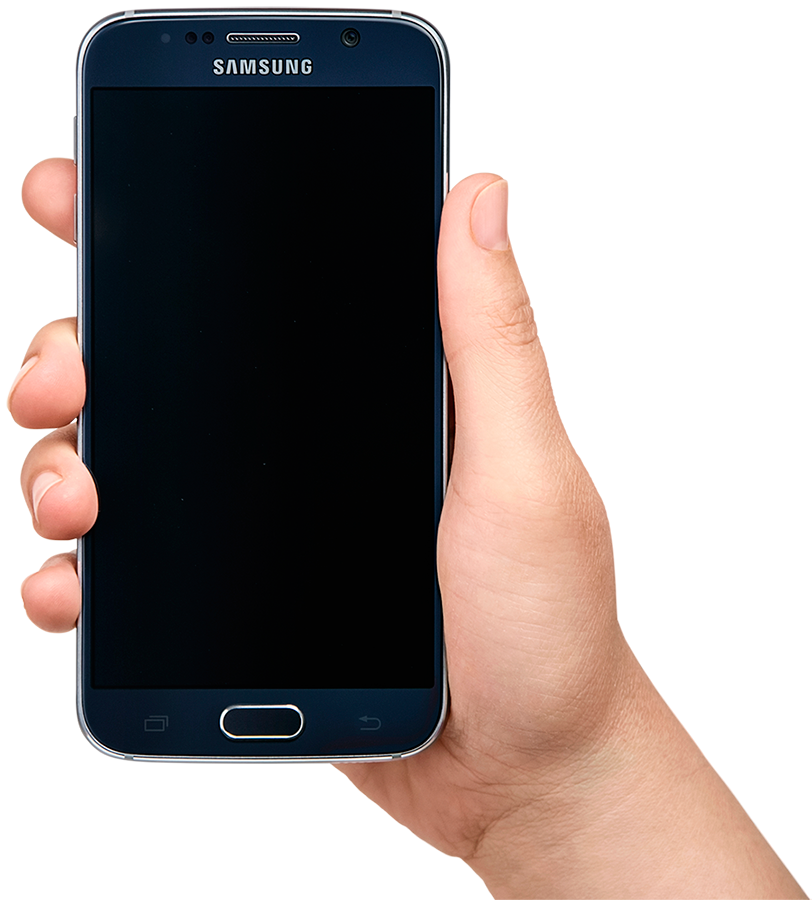 Add your title here
Lorem ipsum dolor sit amet, consectetur adipiscing elit, sed do eiusmod tempor incididunt ut labore et dolore
Lorem ipsum dolor sit amet, consectetur adipiscing elit.
1
Fusce purus magna, fau cibus id purus vel, iaculis gravida sem. Nam vitae facilis
BUILDING A LANDING PAGE HERE
Add your title here
Lorem ipsum dolor sit amet, consectetur adipiscing elit, sed do eiusmod tempor incididunt ut labore et dolore
Lorem ipsum dolor sit amet, consectetur adipiscing elit.
1
Fusce purus magna, fau cibus id purus vel, iaculis gravida sem. Nam vitae facilis
THANKS FORYOUR TIME
Contact Us
Lorem ipsum dolor sit amet, consectetur adipiscing elit, sed do eiusmod tempor